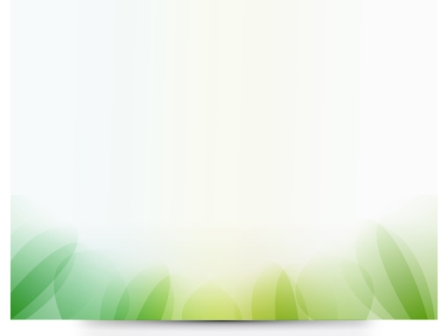 Образовательный проект 
Бармута Кристины Витальевны
Октябрьский район
МБОУ «Лицей№69»
ПОЛИКУЛЬТУРНОЕ ПРОСТРАНСТВО ЛИЦЕЯ
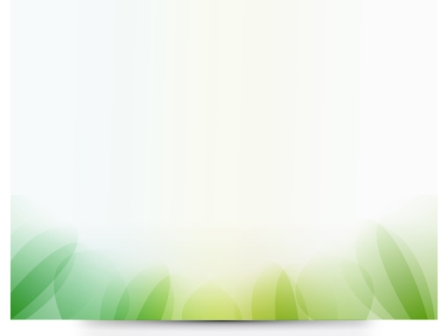 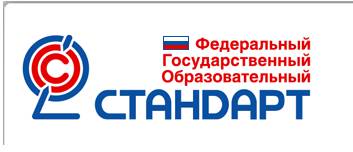 Приоритетная задача: формирования основ гражданской и культурной идентичности  обучающихся.
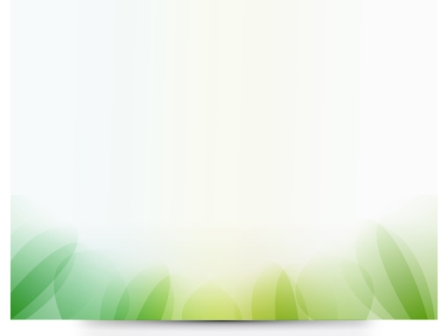 В городе Ростове-на-Дону проживает более 150 народов
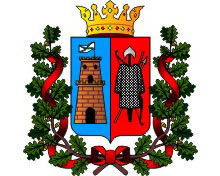 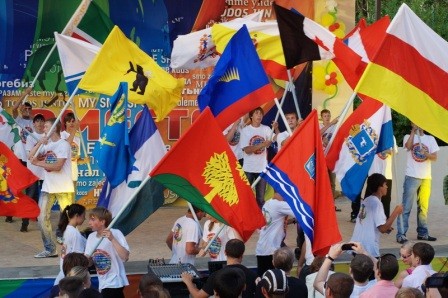 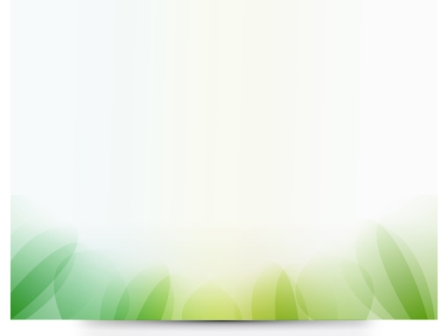 Этнографический проект – «150 культур Дона»
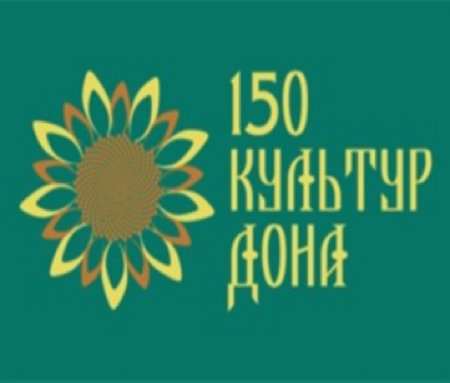 Цель: массовое вовлечение обучающихся в процесс изучения культур, обычаев и традиций народов, проживающих на территории Ростовской области.
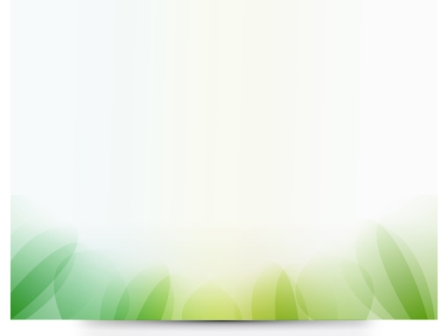 Национальные сладости
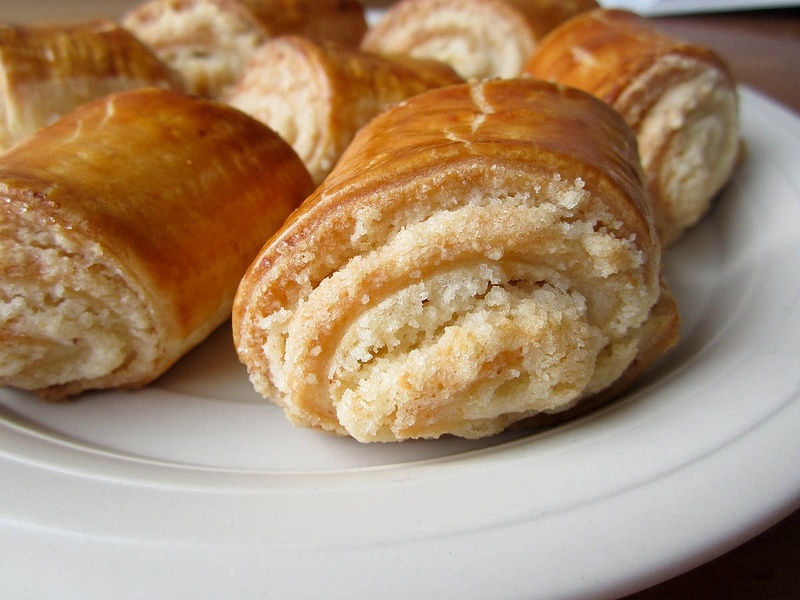 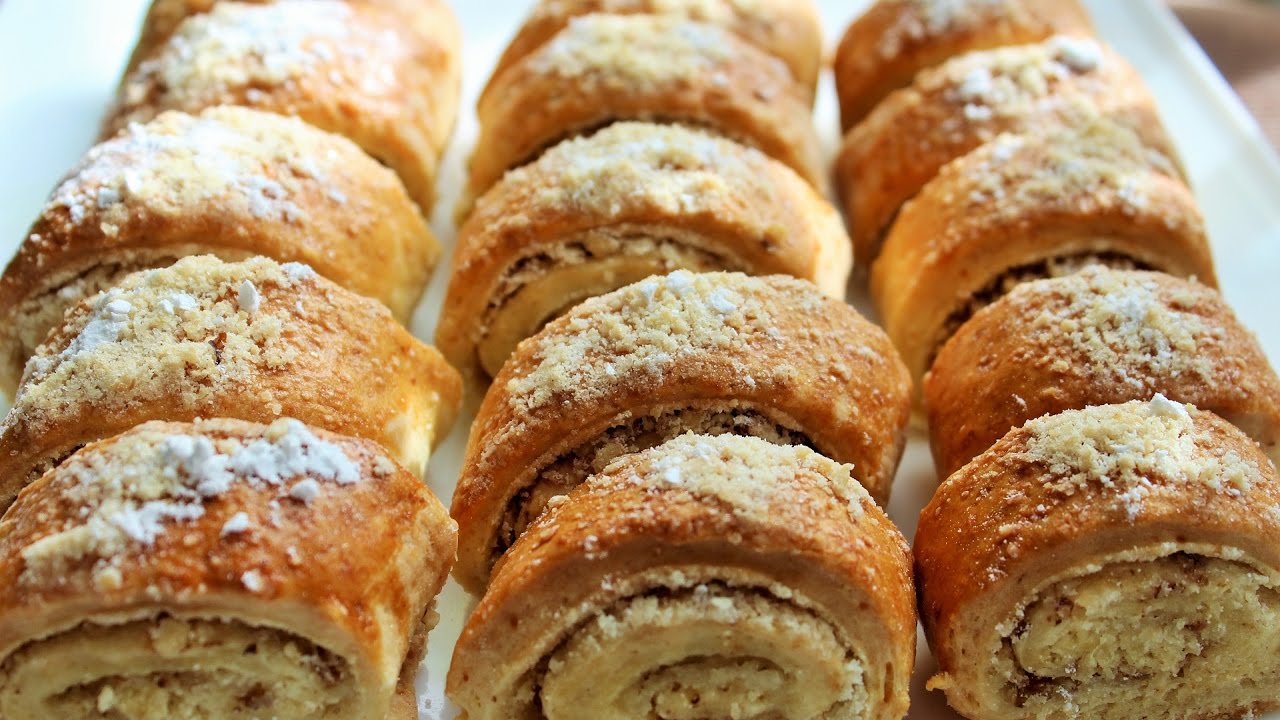 Кята
Назук
Тейглах
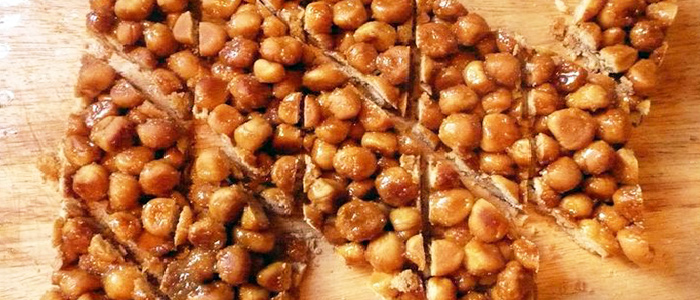 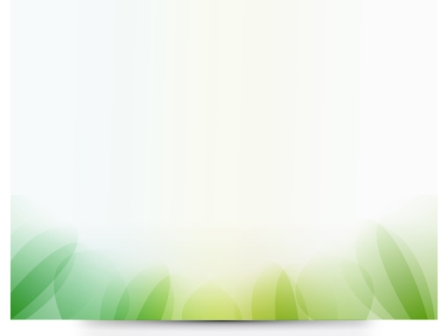 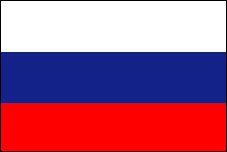 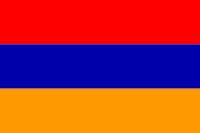 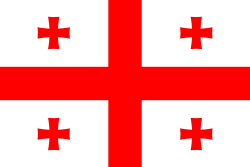 ПОЛИКУЛЬТУРНОЕ ПРОСТРАНСТВО ЛИЦЕЯ
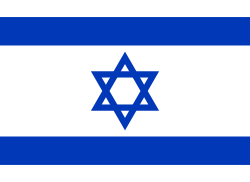 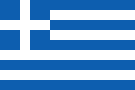 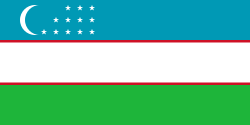 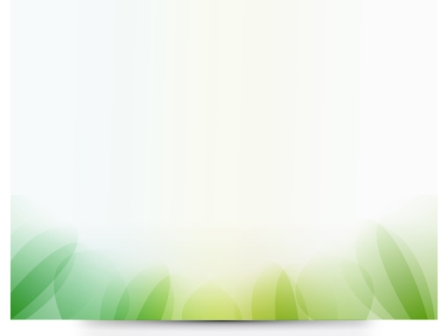 Задачи проекта:
•  воспитание гуманистической личности; 
•  внедрение в практику поведения школьников стандартов и культуры 
   толерантного поведения; 
•  овладение школьниками культурами национальной, российской, 
   общечеловеческой
Участники проекта:
обучающиеся начальной школы
родители
учителя
организации сетевого взаимодействия: храм Иоанна Кронштадтского.
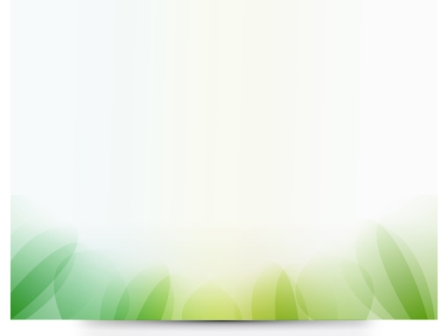 1. Подготовительный этап
Составление генеалогического древа семьи
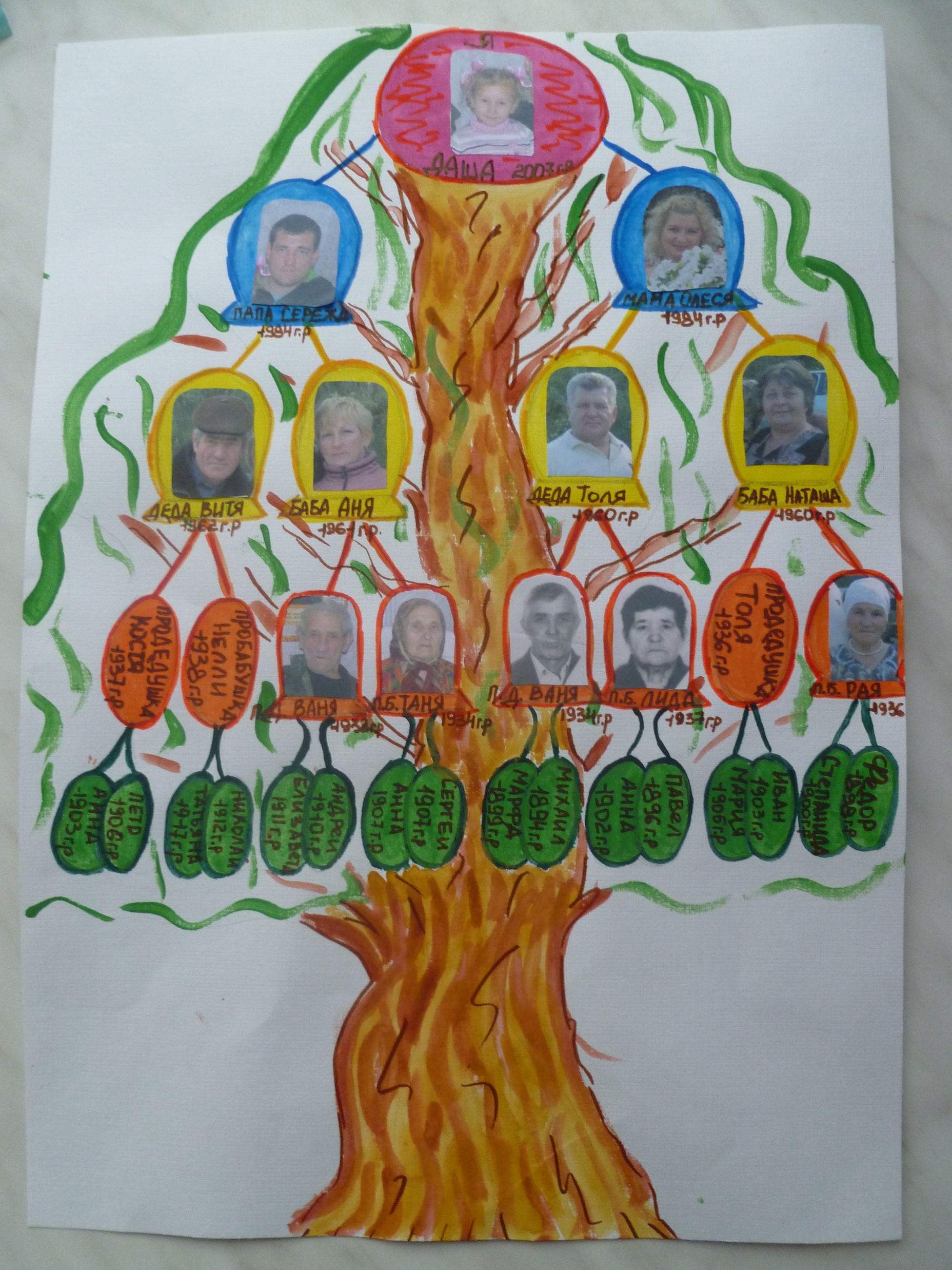 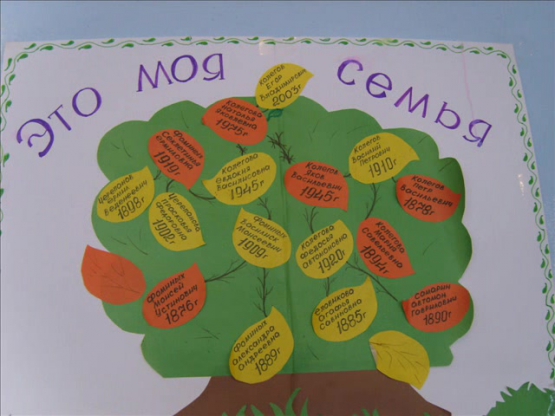 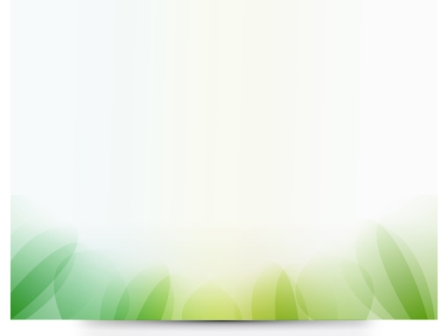 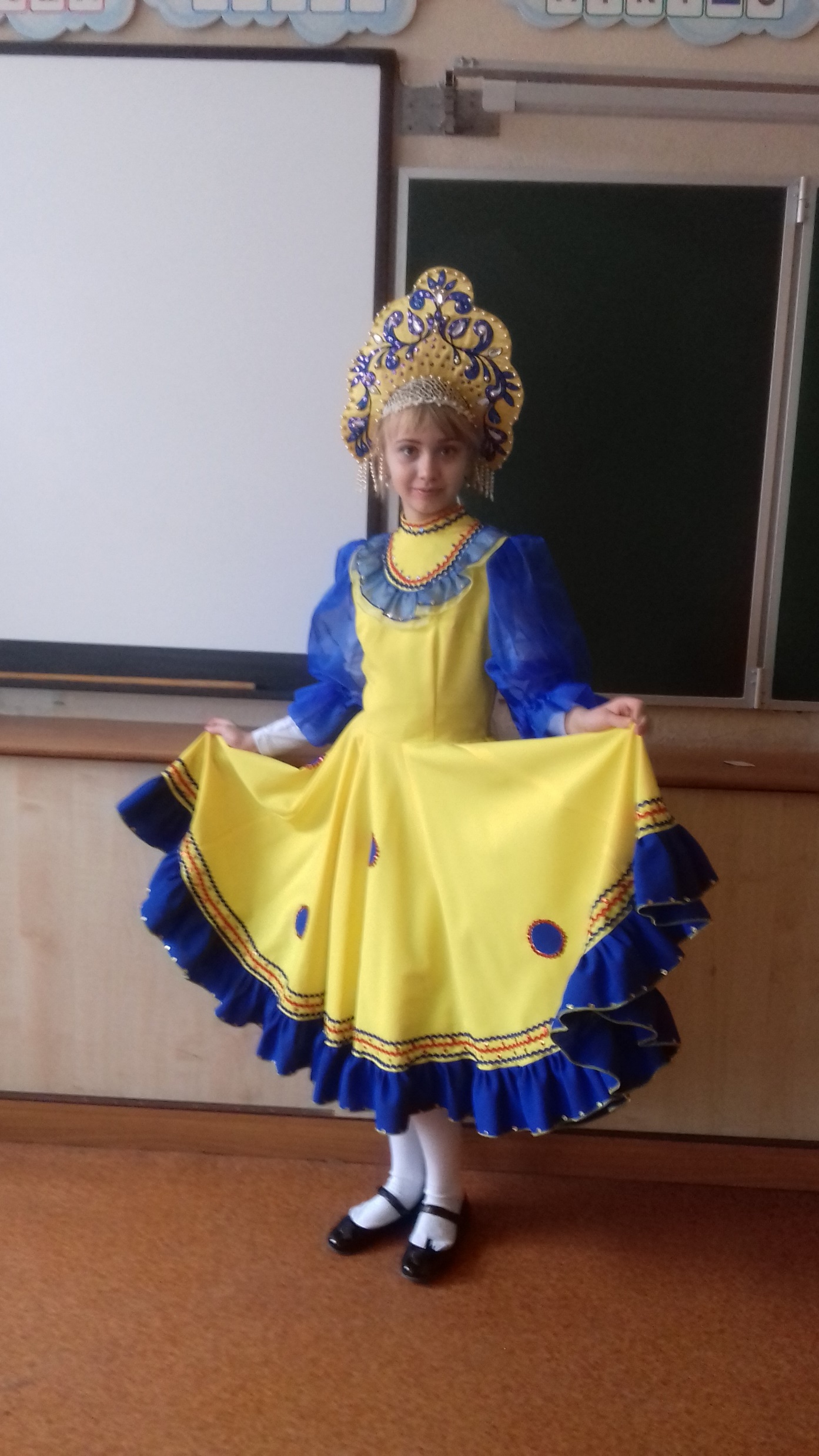 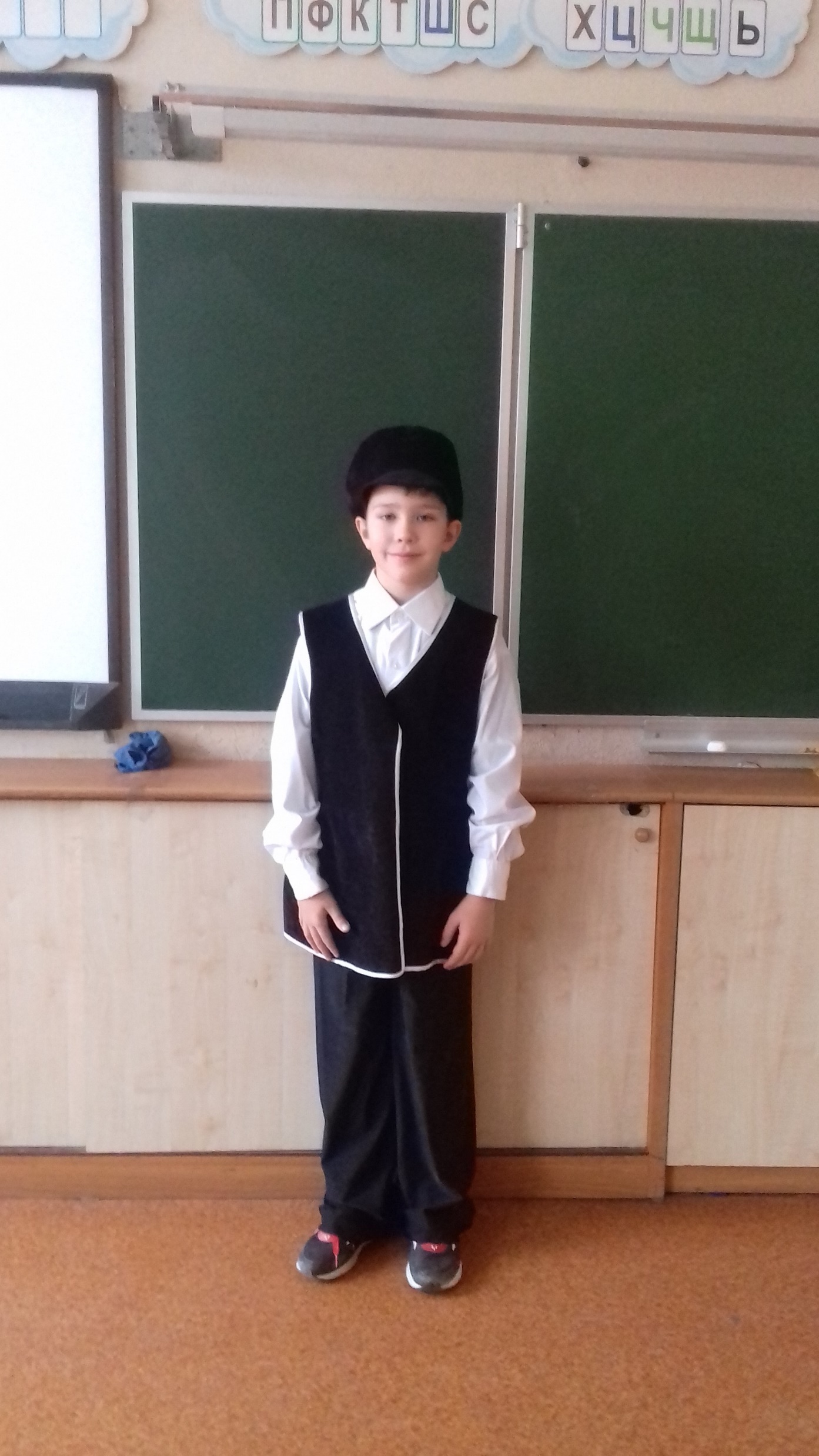 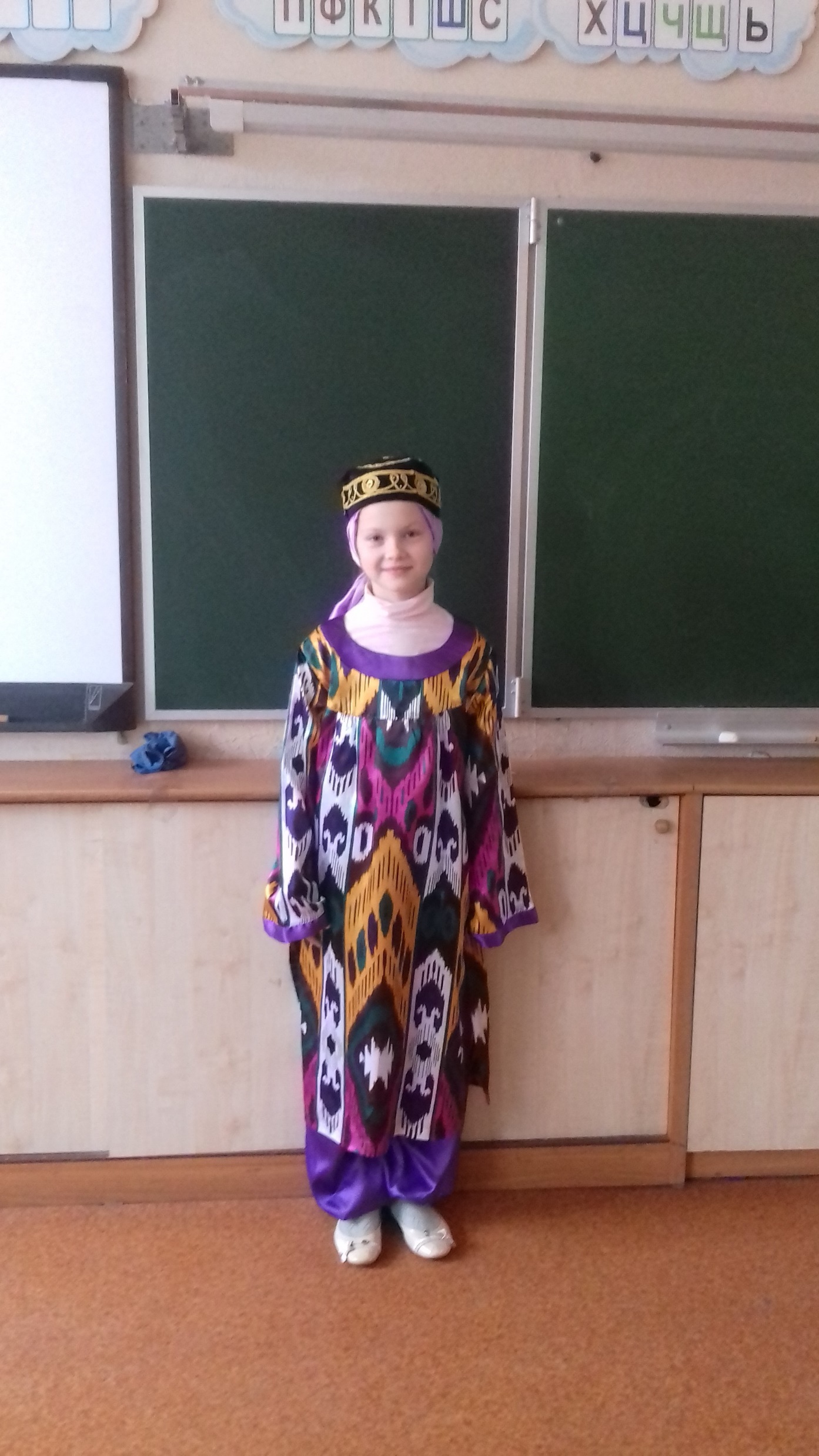 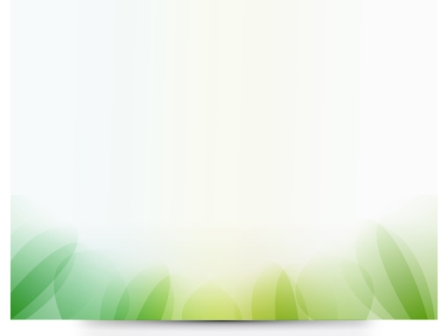 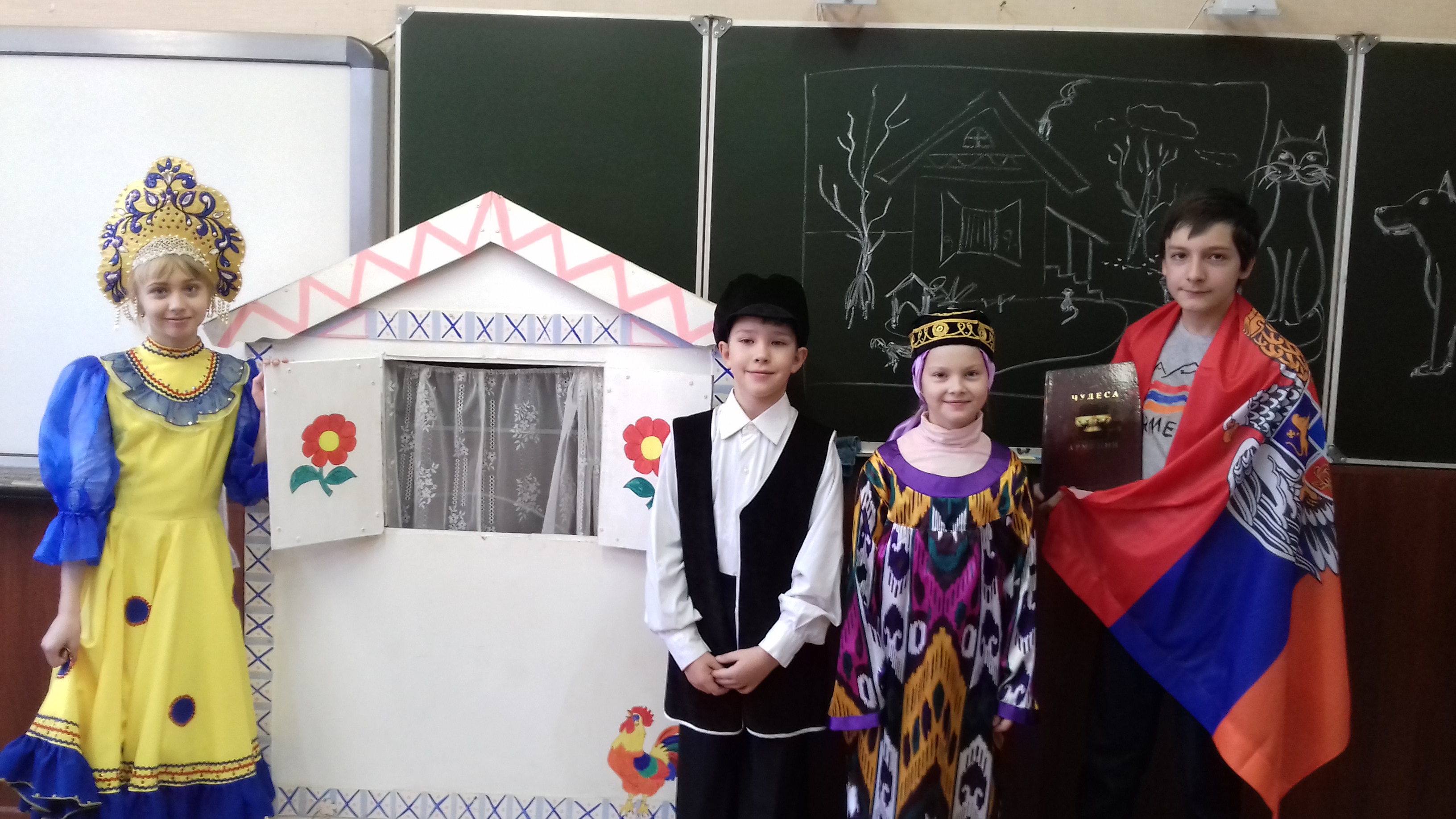 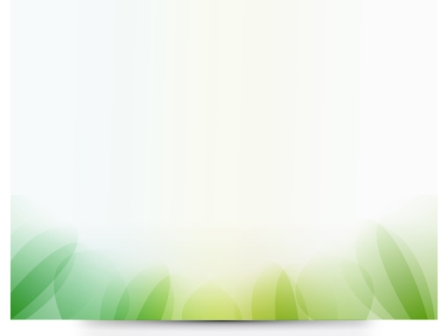 Экскурсия «Ростов поликонфессиональный»
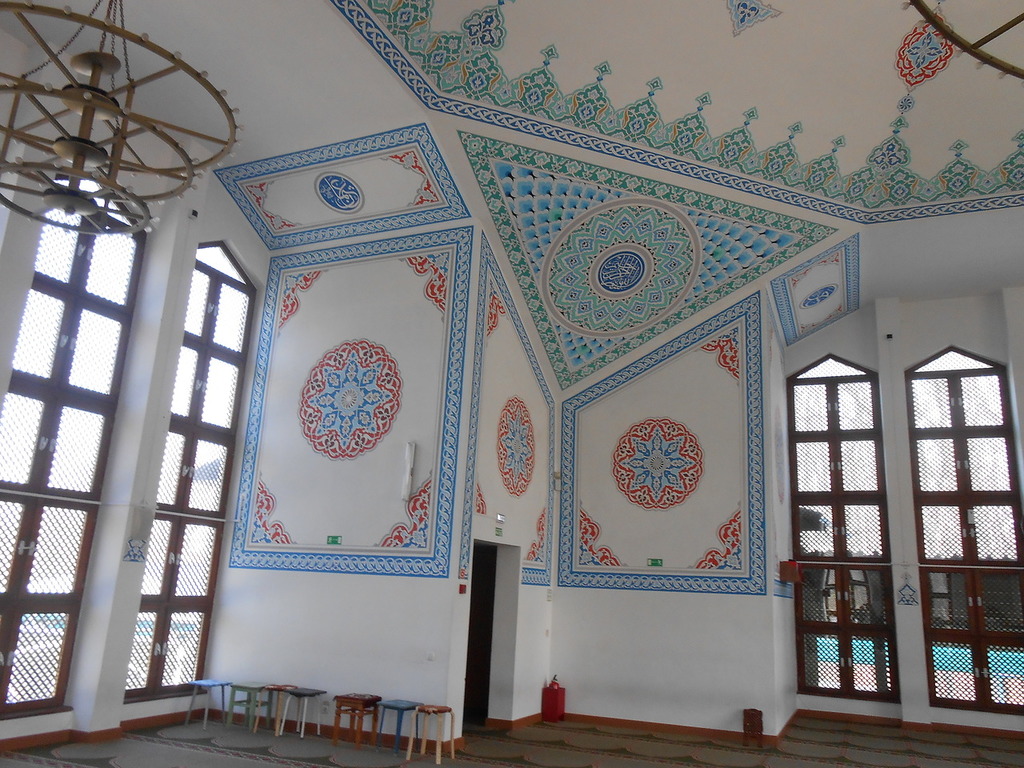 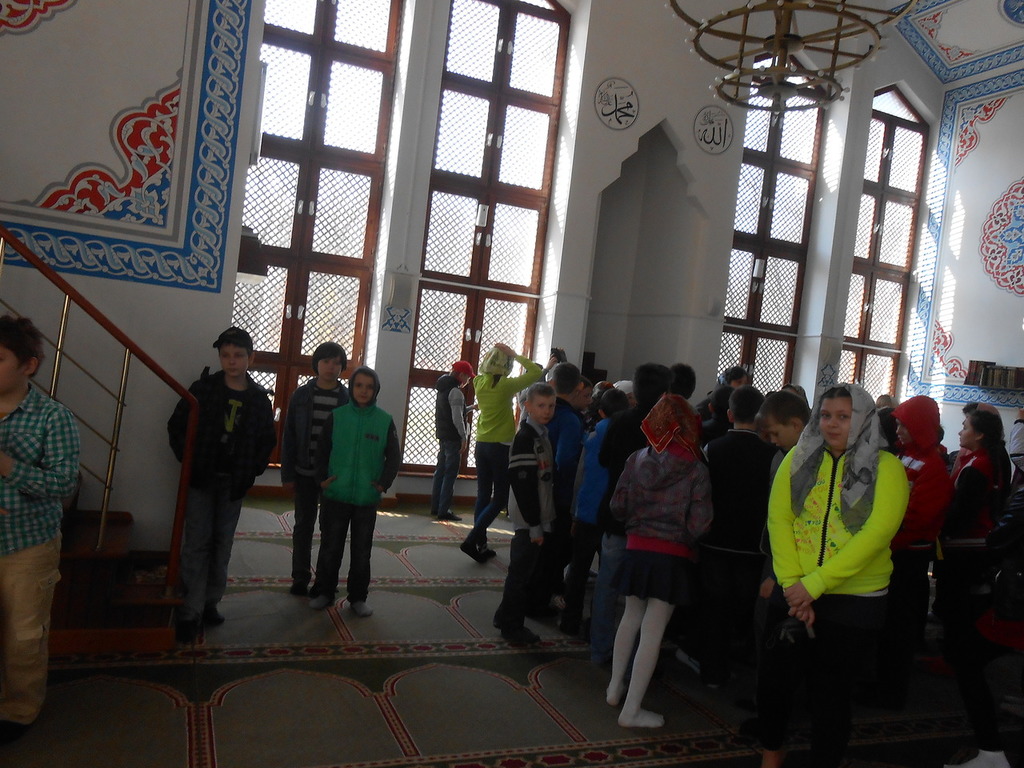 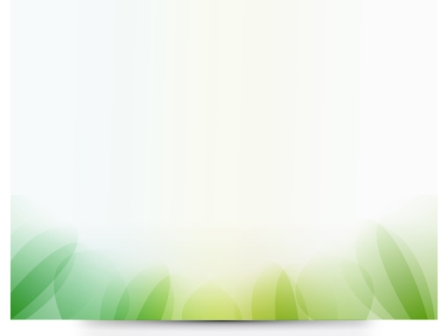 Основной этап
Экскурсия в храм Иоанна Кронштадтского
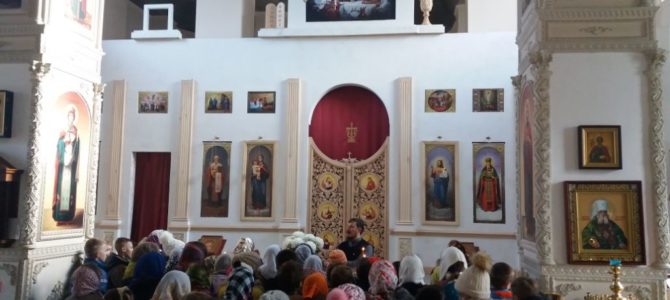 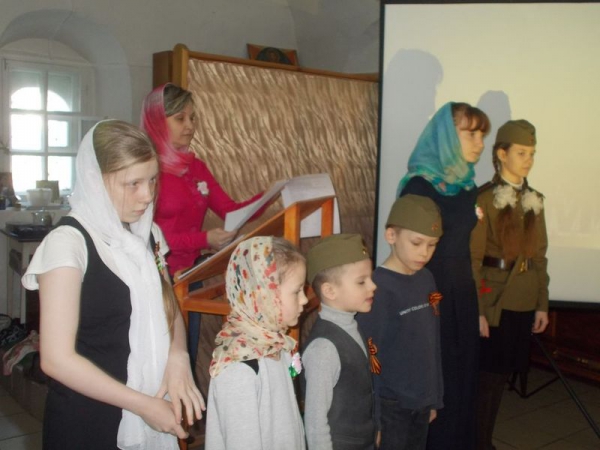 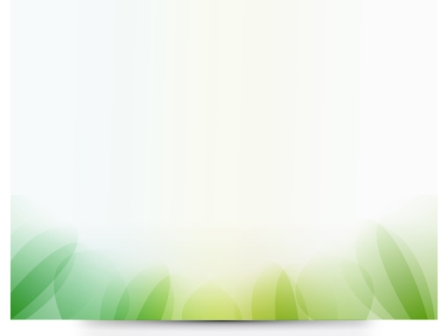 Подготовка к мероприятию
«Фестиваль культур Дона»
2 триместр – «Спорт многонациональный
1 триместр – «Национальный вернисаж»
План подготовки:
3 триместр – «Многонациональный Россия на 
страже мира»
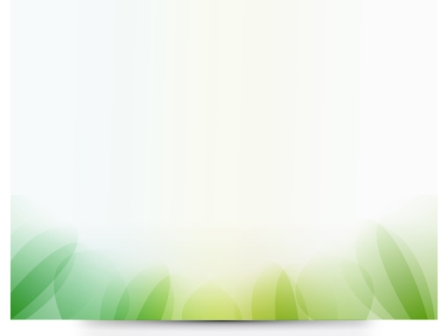 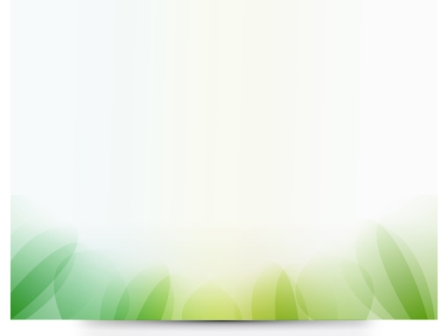 Когда мы едины – мы не победимы
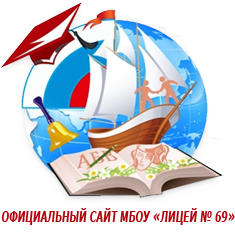 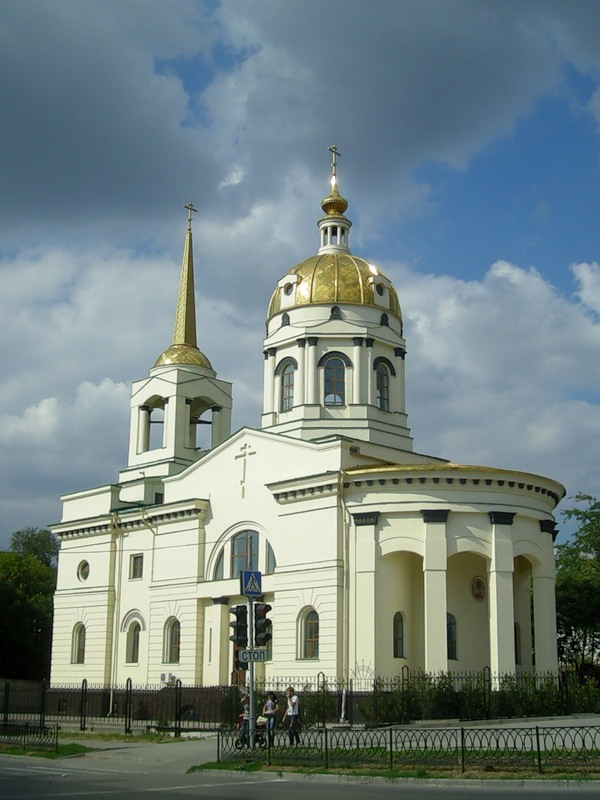 Реализуемые направления:
Гражданско – патриотическое
Культуротворческое
Духовно-нравственное
здоровьесберегающее